Aula 19
Bibliografia: BKM, cap. 28 (8ª ed.)/cap. 26 (7ª ed.)
Prof. Dr. Cláudio R. Lucinda
Objetivos da Aula
Política de Investimento
Estrutura proposta pelo CFA Institute
Restrições
Alocação de Ativos
Investimentos para o longo prazo
Processo de gestão de investimentos
Table 26.1 Determinação de Políticas de carteira
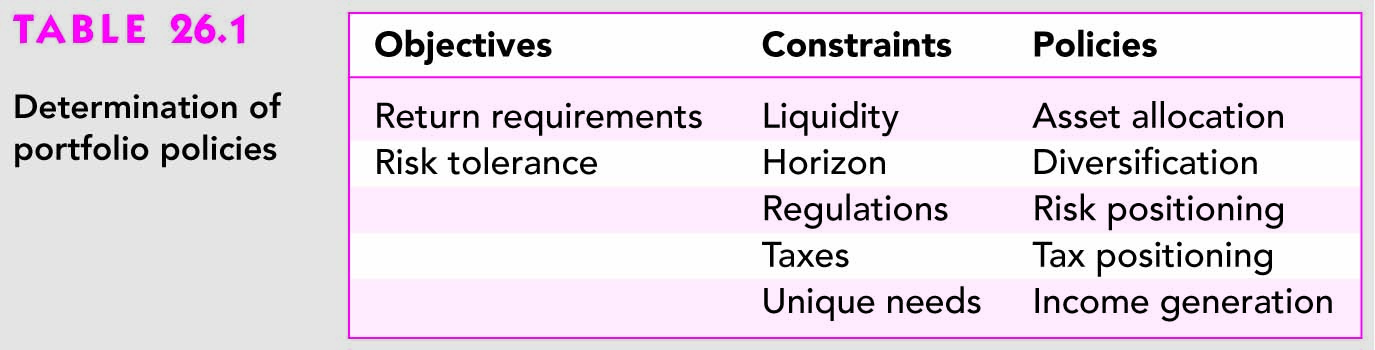 Table 26.2 Matriz de Objetivos
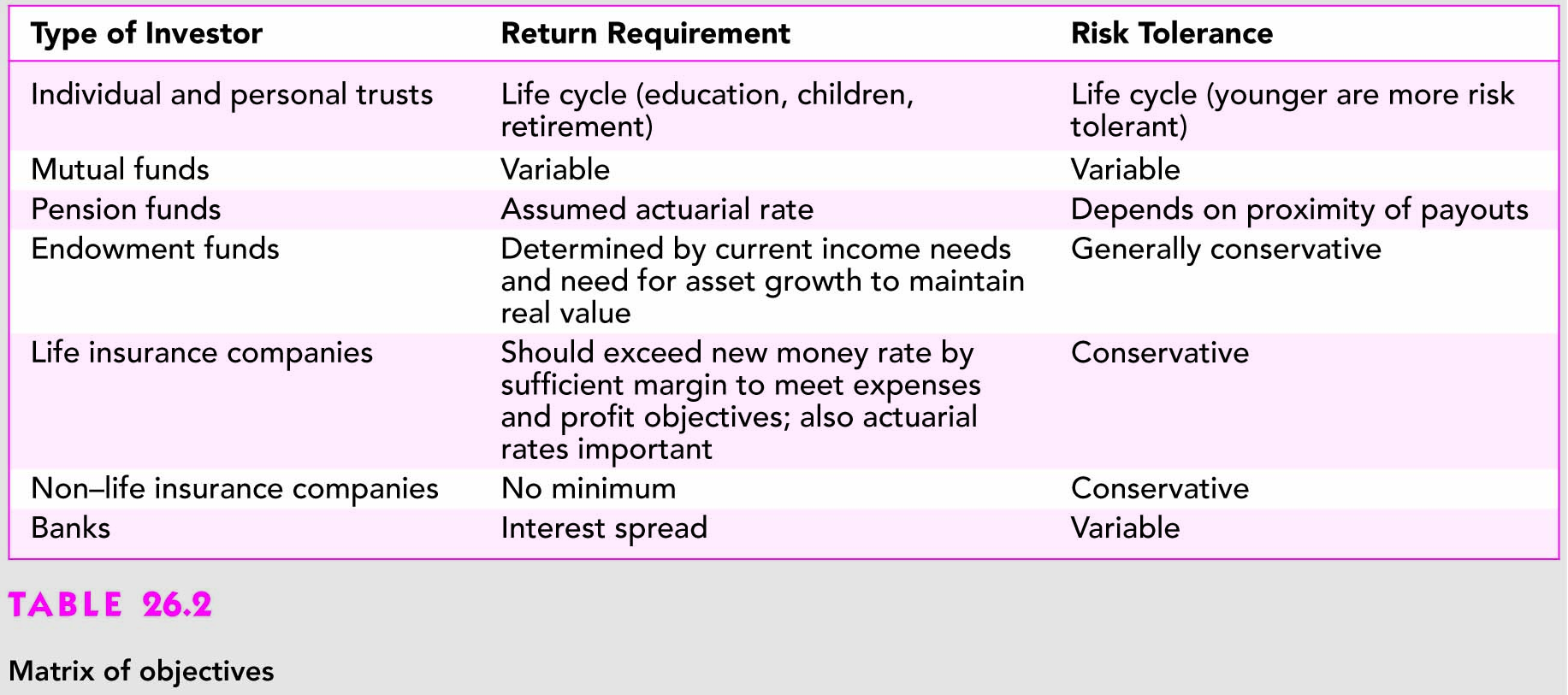 Table 26.3 Matriz de Restrições
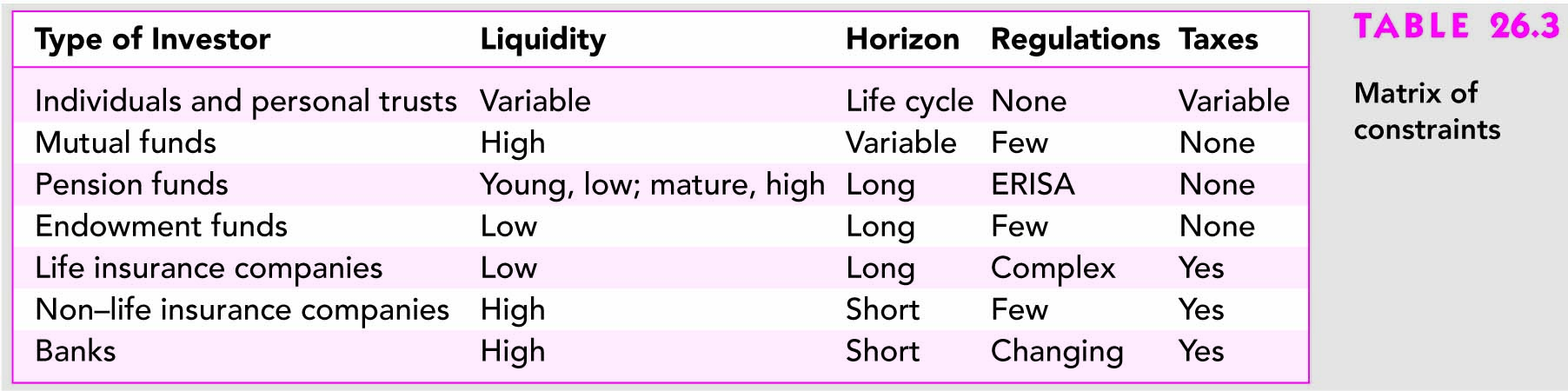 Restrições sobre políticas de investimento
Liquidez
Facilidade (rapidez) com que um ativo pode ser vendido e transformado em caixa
Horizonte de invesimento – data planejada de liquidação do investimento
Regulamento
Suposição de prudência
Considerações tributárias
Necessidades específicas
Gerenciando Carteiras de Investidores Individuais
Principal consideração é o ciclo de vida.
Necessidades a partir da renda atual
Nível apropriado de risco
Nível apropriado e tipo de seguro de vida
Impostos e Planejamento tributário
Administração tributária para os investidores individuais
Opção de deferimento tributário – controlando o timing dos ganhos nos investimentos.
Planos de aposentadoria com tratamento tributário diferenciado
IRAs
Keogh plans
Brasil: PGBL/VGBL
Deferred annuities
Fixed
Variable
VGBL e PGBL
PGBL - Plano Gerador de Benefício Livre: 
É um plano de Previdência Privada, que visa a acumulação de recursos para aposentadoria em vida ao Participante.
VGBL - Vida Gerador de Benefício Livre: 
É um Seguro de Vida com Cobertura por Sobrevivência, que objetiva a concessão de indenizações em vida ao Segurado, apresentando características de Previdência Privada. 
O dinheiro acumulado pelo participante/segurado é aplicado em um Fundo de Investimento Especialmente Constituído - FIE. A Reserva Matemática do participante/segurado terá seu valor atualizado com base no valor diário das cotas do FIE.
VGBL e PGBL (II):
100% da rentabilidade líquida obtida no Fundo de Investimento Especialmente Constituído FIE é repassada ao participante/segurado, na forma de aumento do valor da cota. 
Flexibilidade. Em caso de uma eventualidade, é permitido suspender o pagamento das contribuições e retornar quando achar oportuno. 
Duas modalidades de FIE para aplicação dos recursos (renda fixa ou renda variável).
O saldo do fundo é atualizado diariamente. 
É possível fazer a transferência de recursos de uma entidade de previdência privada para outra (obedecidas as carências do plano).
São permitidos resgates a qualquer momento (*), desde que obedecidas as carências regulamentares. 
(*) Incidência de Imposto de Renda conforme legislação fiscal vigente.
Diferença entre os dois planos
Figure 26.1 Expectativa de vida longa é uma faca de dois gumes
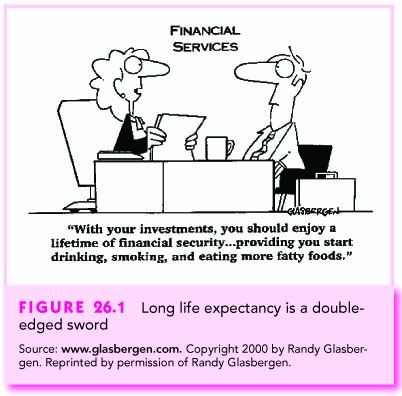 Table 26.4 Montante de risco que os investidores disseram que estavam dispostos a assumir (por idade do investidor)
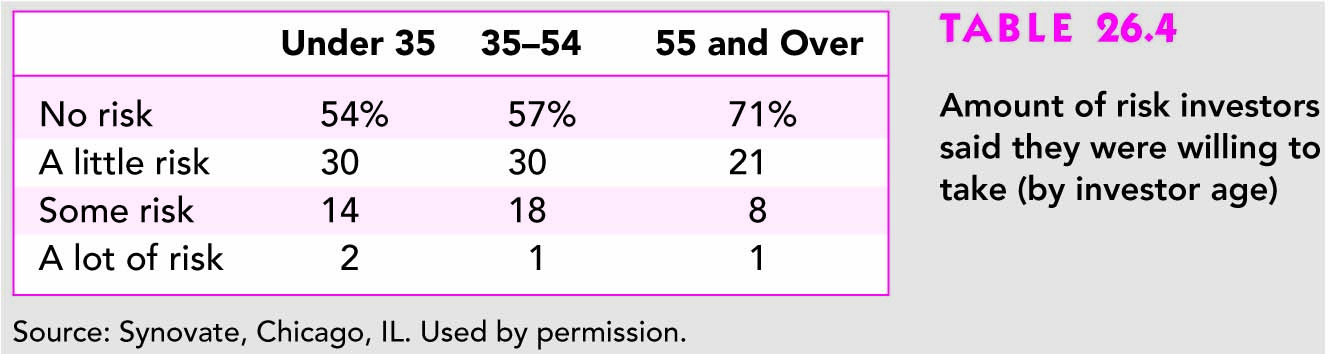 Fundos de Pensão
Tipos Básicos de Planos
Plano de Contribuição Definida
Plano de Benefício Definido
Estratégias de investimento em pensão
Contribuição definida versus benefício definido
Imunização Contingente
Investimento em ações
Investimento para o Longo Prazo
Conselhos da Indústria de Fundos Mútuos
Horizonte de investimento determinando qual taxa livre de risco utilizar
Fazer simples escolhas de investimentos
Usar opções para travar a estrutura a termo das taxas de juros